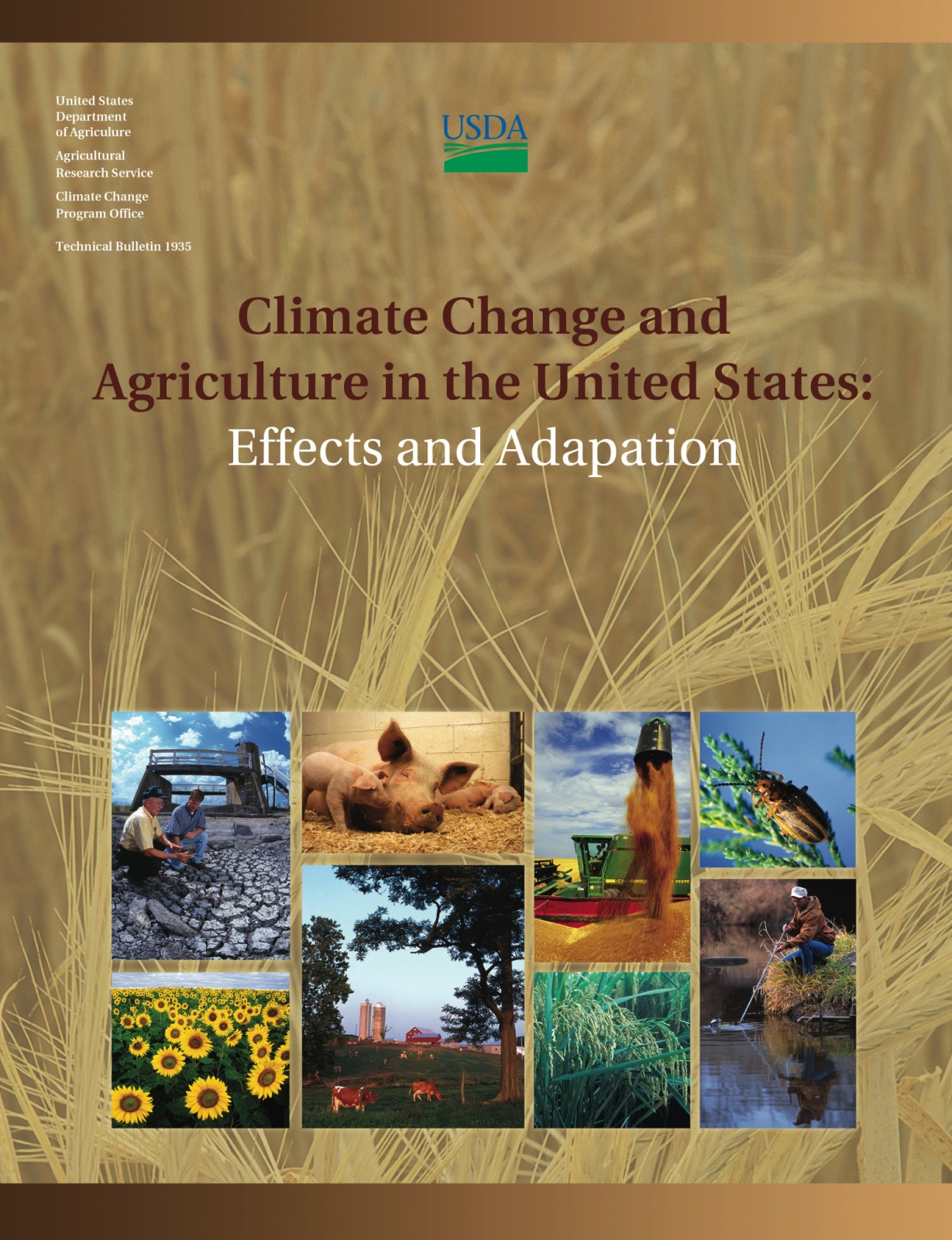 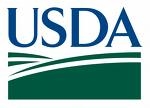 USDA
 Climate Change Program Office
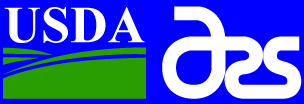 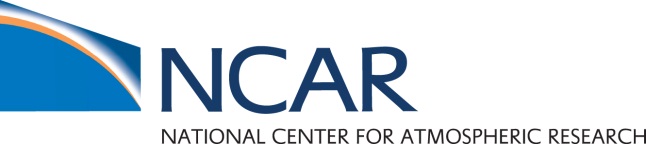 Climate Change and Agriculture: Effects & Adaptation
Reference document for 8 page NCA agriculture section
Science literature synthesis update (2009-2012: 1500+ references)
Foundation for risk analysis, future NCA
Peer reviewed
Created Community of scientists 
No Mitigation: see CAST Report
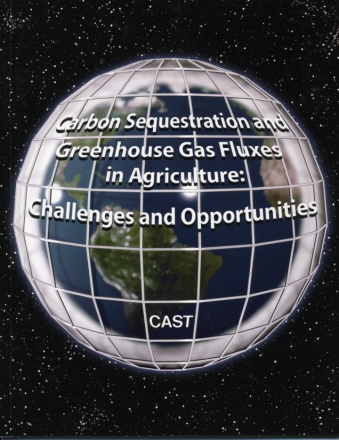 S. Adkins, USDA-ARS
M. Aillery, USDA-ERS
E. Ainsworth, USDA-ARS
C. Ammann, NCAR
C. Anderson, IA State Univ.
I. Bartomeus, Rutgers Univ.
L. Baumgard, IA State Univ.
D. Blumenthal, USDA-ARS
F. Booker, USDA-ARS
B. Bradley, Univ. MA
J. Bunce, USDA-ARS
K. Burkey, USDA-ARS
S. Dabney, USDA-ARS
J. Delgado, USDA-ARS
J. Dukes, Purdue Univ.
A. Funk, USDA-ARS
K. Garrett, KS State Univ.
M. Glenn, USDA-ARS
D. Grantz, Univ. CA Riverside
D. Goodrich, USDA-ARS
S. Hu, NC State Univ.
C. Izaurralde, PNNL-Univ. MD
R. Jones, Dept. Ag & Food W. Australia
S-H. Kim, Univ. WA
A. Leakey, Univ. IL Urbana-Champaign
M. Nearing, USDA-ARS
D. Oosterhuis, Univ. AR
D. Ort, USDA-ARS
C. Parmesan, Plymouth Univ., UK
W. Pettigrew, USDA-ARS
W. Polley, USDA-ARS
R. Rader, Stockholm Univ. 
K. Lewers, USDA-ARS
T. Mader, Univ. NE
J. Morgan, USDA-ARS
L. Morton, IA State Univ.
D. Muth, ID National Laboratory
C. Rice, KS State Univ.
M. Rivington, J. Hutton Inst., Scotland
E. Rosskopf, USDA-ARS
W. Salas, Applied Geosolutions, LLC
L. Sollenberger, Univ. FL
R. Srygley, USDA-ARS
C. Stöckle, WA State Univ.
E. Takle, IA State Univ.
D. Timlin, USDA-ARS
J. White, USDA-ARS
R. Winfree, Rutgers Univ.
L. Wright-Morton, IA State Univ. 
L. Ziska, USDA-ARS
Author Team
C. Walthall, USDA-ARS
J. Hatfield, USDA-ARS*
L. Lengnick, Warren-Wilson College**
E. Marshall, USDA-ERS*
P. Backlund, NCAR
M. Walsh, USDA-OCE
Support

R. Hauser, NCAR
M. Rangel, NCAR
P. Robinson, NCAR
C. Ford, USDA-FS/USGCRP
NCA FAC Liaisons

D. Gustafson, Monsanto
M. Howden, CSIRO
D. Wuebbles, Univ. IL
D. Liverman, Univ. AZ
R. Lal, OH State Univ.
*NCA Report Writing Team **On sabbatical with USDA-ARS ONP
Agriculture and Climate Change
Agriculture has been and will continue to be significantly affected by changes in climate conditions	- quantity, quality, cost of production

Existing adaption strategies can help offset many – but not all –effects over the next 20-30 years; effects are very likely to worsen significantly beyond then, especially if GHG emissions remain high

Improving the resilience of agricultural systems to climate change requires protection of the natural resource base (water & soil) and development of new strategies, tools, and practices for adaptation
Changing Climate Conditions
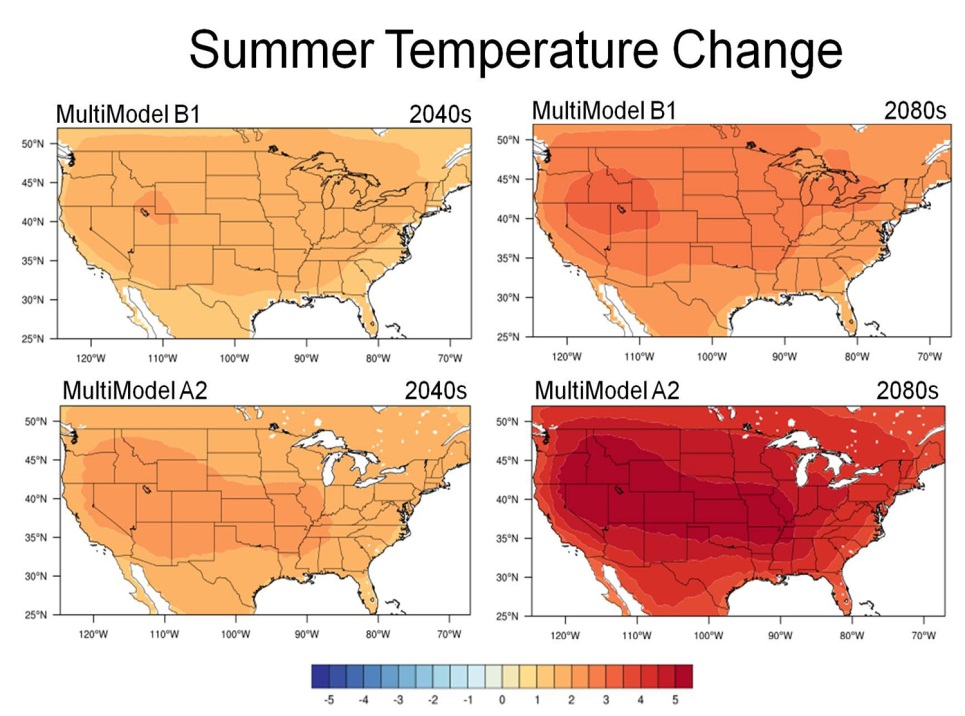 Temperature increases: longer growing seasons, less frost, warmer nights
Precipitation changes: deficits, excesses, timing shifts, changing mix of rain/snow
Increased intensity of precipitation events: more flooding and more droughts
Increasing carbon dioxide concentrations
National Climate Assessment Process
National Climate Assessment every four years to evaluate the effects of climate on U.S. sectors
USDA asked to lead development of peer-reviewed technical document to summarize climate effects on agriculture
Assembled writing team of USDA, university, industry scientists to compile & synthesize information
Document serves as technical reference for agriculture section of 2013 National Climate Assessment report for Congress
Report has undergone external, independent peer-review
Effects and Sensitivity Vary by Commodity
Corn: high nighttime temperatures, high temperatures during pollination, water stress
Soybean: water stress, high temperatures
Wheat and small grains: extreme events, frost            during flowering, water stress
Rice: temperature extremes during pollination, water management
Cotton: high temperatures during boll fill
Pasture and rangeland: water stress
Fruit trees: chilling requirements not met, high temperatures during fruit development
Specialty crops: water stress, high temperatures
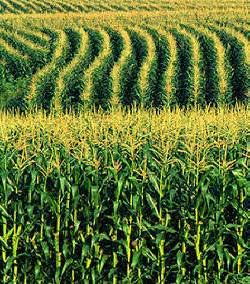 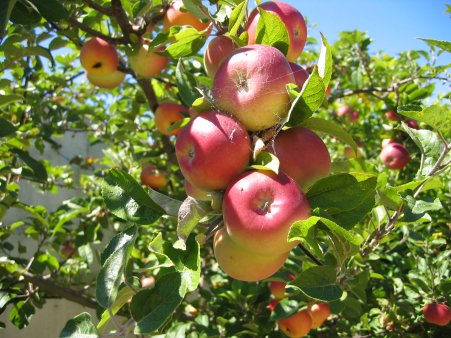 Increased Biotic Stresses 
Will Significantly Affect Agriculture
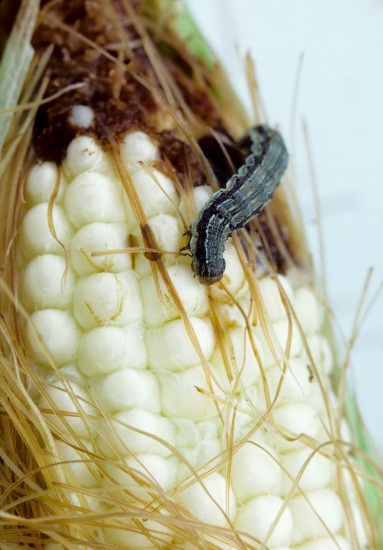 Insect pests
Greater numbers, increased insecticide resistance
Geographic ranges increases & decreases
Imports from foreign sources
Pathogens
Host-pathogen response changes (plants, insects, non-crop reservoirs)
Cultural control measures may be less reliable
Extreme events can spread
Weeds 
 Increased vigor, herbicide resistance
 Geographic range increases & decreases
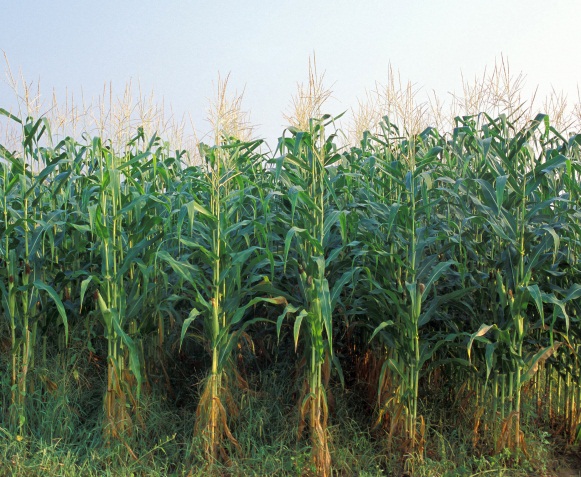 Livestock Production is Vulnerable
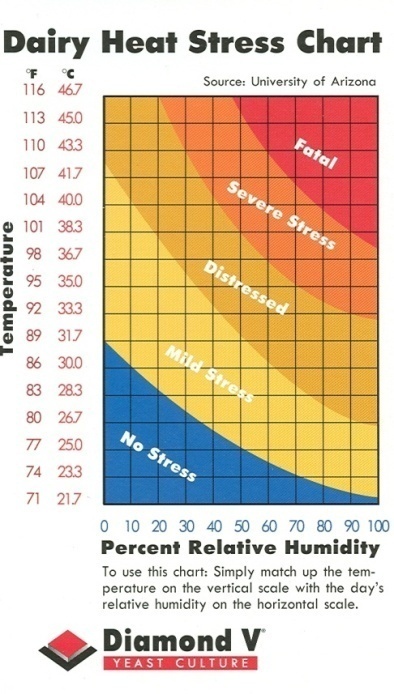 Feed Grain & Forage
Quantity & Quality Decrease
Production Cost Increase
Animal Heat & Humidity Stress
Reduces growth, reproduction, 
production (meat, dairy, eggs)
-- Climate control costs increase
Disease & Pests	
Frequency, intensity, distribution
Abundance and/or distribution of competitors, predators, & parasites of vectors themselves
Responses of Agricultural Systems
Changes in farmer behavior
Changes in production, consumption, prices, and trade patterns
Domestic and global market response
U.S. impacts depend on global response
Economic effects depend on domestic and global adaptive capacity
Impacts vary by region, by sector, and by stakeholder group
Extreme Events*
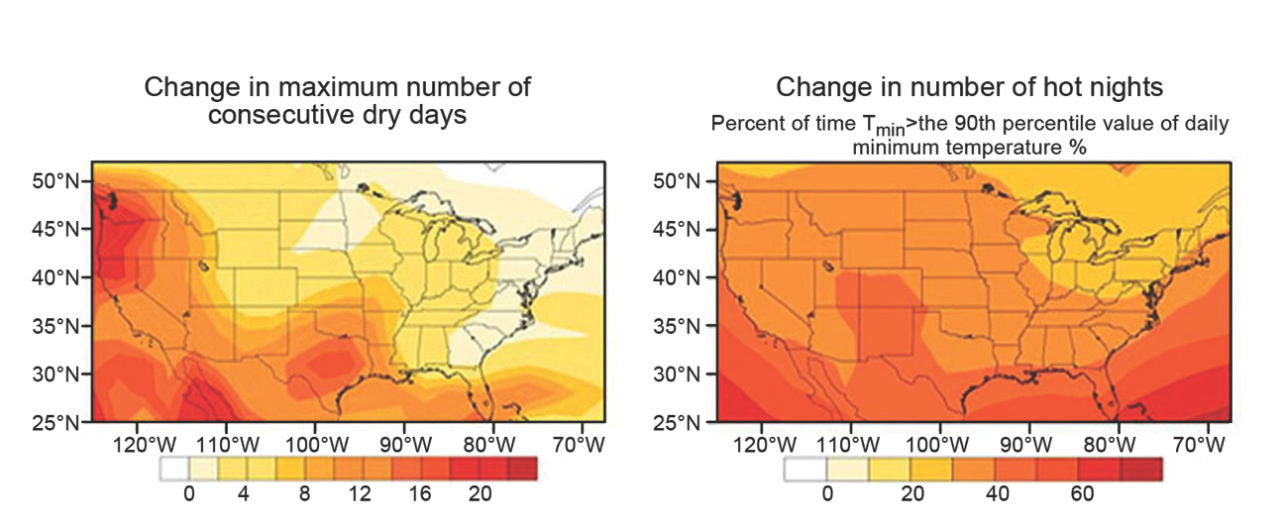 Change in Dry Periods and Hot Nights by 2100 (high emissions, “SRES A2”)
NCDC 2011
Currently, NCDC estimates that the cost of the 2012 drought that affected much of the U.S. had an economic impact of $12B.  This estimate was not reviewed or available prior to publication of this report, however, and may change.
* Extreme events have been shown to be more probable than 40–50 years ago.  However, one cannot attribute any single event to climate change alone.
[Speaker Notes: Can affect any stage of growth]
Building Agricultural Resilience
Enhanced understanding of the role of natural resource base (water and soil)
Understand Potential Exposures
Focus on extremes as well as mean changes
Understand Sensitivities
Define critical thresholds & interactions
Enhance Adaptive Capacity
Resilient systems: Climate-ready crops & production systems
Improved treatment of uncertainty and risk in climate and adaptation decision-making and policy
Potential impacts are real but inherently uncertain
Agriculture and Climate Change
Agriculture has been and will continue to be significantly affected by changes in climate conditions
Existing adaption strategies can help offset many – but not all –effects over the next 20-30 years; effects are very likely to worsen significantly beyond then, especially if GHG emissions remain high
Improving the resilience of agricultural systems to climate change requires protection of the natural resource base (water & soil) and development of new strategies, tools, and practices for adaptation 
For more information, please visit http://www.usda.gov/oce/climate_change/effects.htm
Research Needs
Better near-term & long-term climate projections
Improved representation of processes, events
Regional & national
Updated models and ecosystem manipulation capacity
Biophysical + economic + social
Understand basic processes
Interactions
Systems perspectives
Resilient production systems
Climate – ready crops and livestock
Best practices for soil and water conservation
Manage to enhance adaptive capacity at field, farm and landscape scales
**Data Intensive
[Speaker Notes: Duration of temperature & precipitation events, intensity of events
Studies of interacting direct & indirect effects, extreme events, role of policy, international connections, physical & social scales (producer to communities to regional to national to international) including agribusiness, infrastructure]
Charlie Walthallcharlie.walthall@ars.usda.gov301-504-4634
Jerry Hatfield
jerry.hatfield@ars.usda.gov
515-294-5723